IntroductionCS 111Winter 2020Operating System Principles Harry Xu
Outline
Administrative materials
Introduction to the course
Why study operating systems?
Basics of operating systems
Administrative Issues
Instructor and TAs
Load and prerequisites
Web site, syllabus, reading, and lectures
Exams, homework, projects
Grading
Academic honesty
Instructor: Harry Xu
Associate Professor at UCLA Computer Science Department
Long history of research in software systems
Email:			harryxu@cs.ucla.edu
Office:  496A Engineering VI
Office hours: W 12-1:30pm
Location: 466 Engineering VI
TAs
1E: Alexandre Tiard
1F: Rishab Doshi
1B: Karen Quadros
1G: Nikita Sivakumar
1C: Howard Xie
Sections can be found on CCLE
Instructor/TA Division of Responsibilities
Instructor handles all lectures, readings, and tests
Ask me about issues related to these
TAs handle projects
Ask them about issues related to these
Generally, instructor won’t be involved with project issues
So direct those questions to the TAs
Web Site
http://web.cs.ucla.edu/~harryxu/courses/111/winter20
https://piazza.com/class/k4x6oonkcge2mj
What’s there:
Schedules for reading, lectures, exams, projects
Project materials
And uploads of completed projects
Copies of lecture slides (Powerpoint and PDF)
Announcements
Sample midterm and final problems
Prerequisite Subject Knowledge
CS 32 programming
Objects, data structures, queues, stacks, tables, trees
CS 33 systems programming
Assembly language, registers, memory
Linkage conventions, stack frames, register saving
CS 35L Software Construction Laboratory
Useful software tools for systems programming
If you haven’t taken these classes, expect to have a hard time in 111
Course Format
Two weekly reading assignments
Mostly from the primary text
Some supplementary materials available on web
Two weekly lectures
Four (10-25 hour) individual projects
Exploring and exploiting OS features
Plus one warm-up project
A midterm and a final exam
Course Load
Reputation: THE hardest undergrad CS class
Fast pace through much non-trivial material
Expectations you should have
lectures			4-6 hours/week
reading				3-6 hours/week
projects			3-20 hours/week
exam study		5-15 hours (twice)
Keeping up (week by week) is critical
Catching up is extremely difficult
Primary Text for Course
Remzi and Andrea Arpaci-Dusseau: Operating Systems: Three Easy Pieces
Freely available on line at http://pages.cs.wisc.edu/~remzi/OSTEP/
Supplemented with web-based materials
Course Grading
Basis for grading:
1 midterm exam		25%
Final exam			30%
Lab 0				  5%
Other labs			10% each
I do look at distribution for final grades
But don’t use a formal curve
All scores available on MyUCLA
Please check them for accuracy
Midterm Examination
When: 5th week (in class section, Wednesday, May 1)
Scope: All material up to the exam date
Approximately 60% lecture, 40% text
No questions on purely project materials
Format:
Closed book
10-15 essay questions with short answers
Goals:
Test understanding of key concepts
Test ability to apply principles to practical problems
Final Exam
When: Monday, June 12, 3-6 PM
Scope: Entire course
Format:
Similar to the midterm
Covering entire scope of class
Again, no questions purely from projects
Goals:
Determining if you have mastered the full range of material presented in the class
Lab Projects
Format:
1 warm-up project
4 regular projects
Done individually (except project 3)
Goals:
Develop ability to exploit OS features
Develop programming/problem solving ability
Practice software project skills
Late Assignments & Make-ups
Lab policy
Due dates are set by TAs
No slip days allowed
X days late => 2X-1 points deducted
The TAs will handle all issues related to labs
Ask them, not me
Don’t expect me to overrule their decisions
Exams
Alternate times or make-ups only possible with prior consent of the instructor
If you miss a test, too bad
Academic Honesty
It is OK to study with friends 
Discussing problems helps you to understand them
It is OK to do independent research on a subject
There are many excellent treatments out there
But all work you submit must be your own
Do not write your lab answers with a friend
Do not copy another student's work
Do not turn in solutions from off the web
If you do research on a problem, cite your sources
I decide when two assignments are too similar
And I forward them immediately to the Dean
If you need help, ask the instructor
Academic Honesty – Projects
Do your own projects
If you need additional help, ask the TA
You must design and write all your own code
Do not ask others how they solved the problem
Do not copy solutions from the web, files or listings
Cite any research sources you use
Exception:  project 3 allows two-person teams
Protect yourself
Do not show other people your solutions
Be careful with old listings
Academic Honesty and the Internet
You might be able to find existing answers to some of the assignments on line
Remember, if you can find it, so can we
We will a plagiarism detection software
It IS NOT OK to copy the answers from other people’s old assignments
People who tried that have been caught and referred to the Office of the Dean of Students
ANYTHING you get off the Internet must be treated as reference material
If you use it, quote it and reference it
Introduction to the Course
Purpose of course and relationships to other courses
Why study operating systems?
What is an operating system?
What Will CS 111 Do?
Build on concepts from other courses
Data structures, programming languages, assembly language programming, computer architectures, ...
Prepare you for advanced courses
Data bases, data mining, and distributed computing
Security, fault-tolerance, high availability
Network protocols, computer system modelling
Provide you with foundation concepts
Processes, threads, virtual address space, files
Capabilities, synchronization, leases, deadlock
Why Study Operating Systems?
Why do we have them, in the first place?
Why are they important?
What do they do for us?
Starting From the Bottom
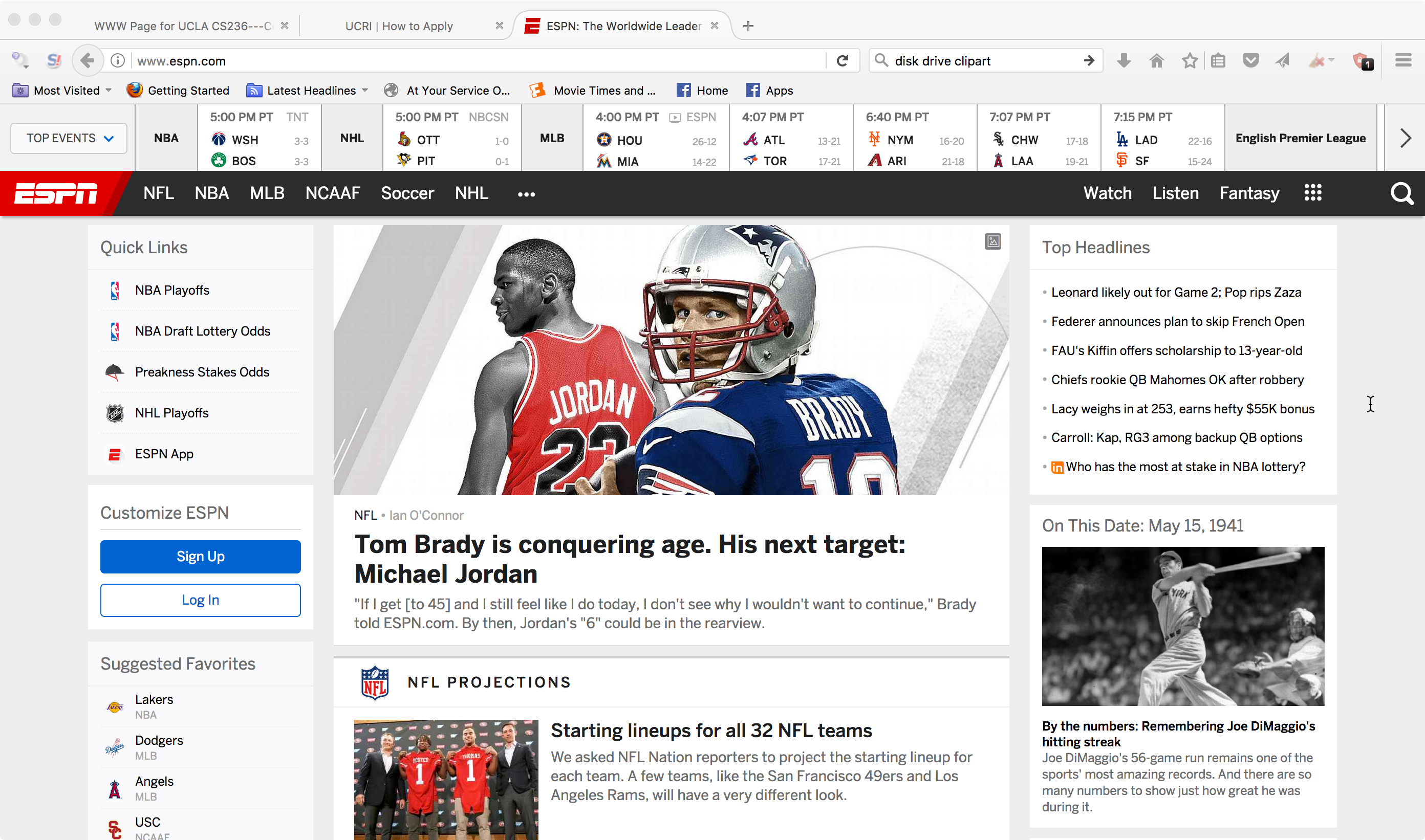 Here’s what you’ve got
Here’s what you want
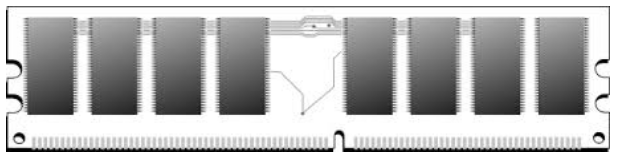 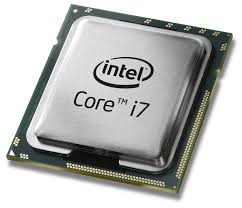 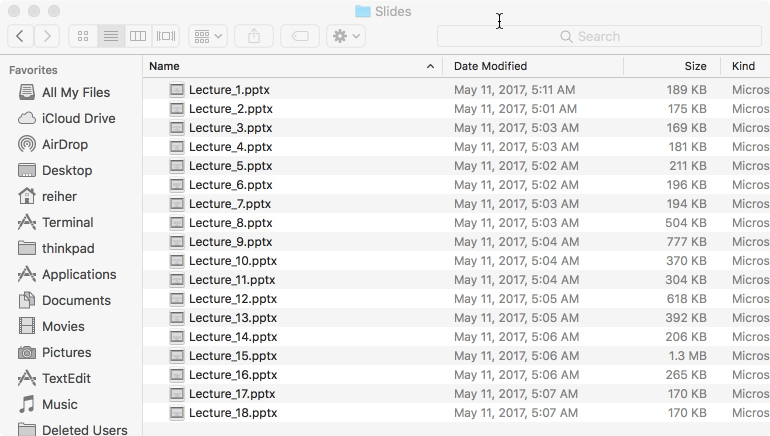 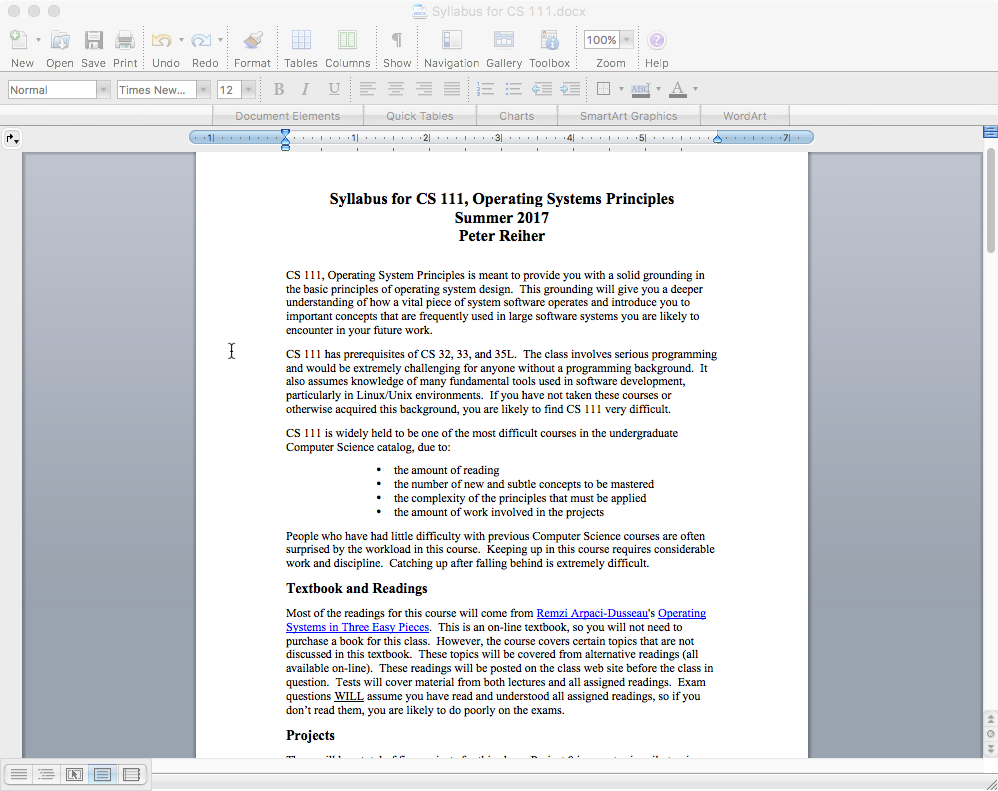 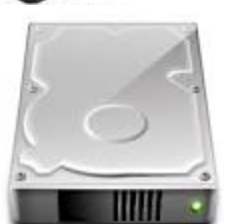 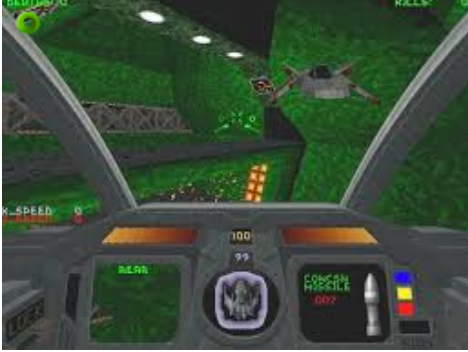 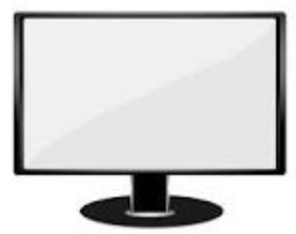 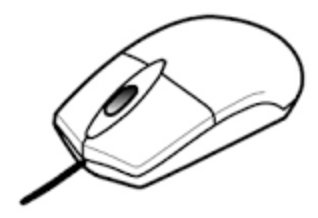 What Can You Do With What You’ve Got?
Read or write some binary words
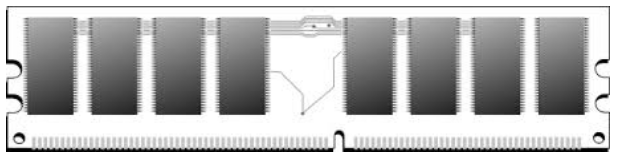 Report X and Y movements
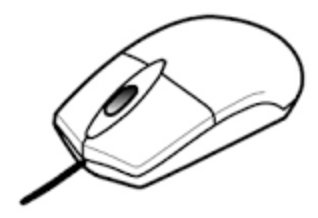 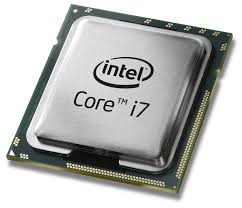 MOV
ADD
JMP
Write to groups of pixels
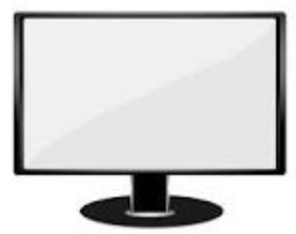 SQRTPD
READ
REQUEST SENSE
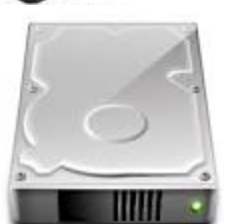 Read or write a block of data
You’re Going to Need Some Help
And that’s what the operating system is about
Helping you perform complex operations
Using various hardware
And probably various bits of software
While hiding the complexity
And making sure nothing gets in the way of anything else
What Is An Operating System, Anyway?
System software intended to provide support for higher level applications
Some higher level system software applications
But primarily for user processes
The software that sits between the hardware and everything else
The software that hides nasty details
Of hardware, software, and common tasks
On a good day, the OS is your best computing friend
But Why Are You Studying Them?
High probability none of you will ever write an operating system
Or even fix an operating system bug
Not very many different operating systems are in use
So the number of developers for them is small
So why should you care about them?
Everybody Has One
Practically all computing devices you will ever use has an operating system
Servers, laptops, desktop machines, tablets, smart phones, game consoles, set-top boxes
Many things you don’t think of as computers have CPUs inside
Usually with an operating system
Internet of Things devices
So you will work with operating systems
How Do You Work With OSes?
You configure them
You use their features when you write programs
You rely on services that they offer
Memory management
Persistent storage
Scheduling and synchronization
Interprocess communications
Security
Another Good Reason
Many hard problems have been tackled in the context of operating systems
How to coordinate separate computations
How to manage shared resources
How to virtualize hardware and software
How to organize communications
How to protect your computing resources
The operating system solutions are often applicable to programs and systems you write
What Is An Operating System?
Many possible definitions
One is:
It is low level software . . .
That provides better, more usable abstractions of the hardware below it
To allow easy, safe, fair use and sharing of those resources
What Does an OS Do?
It manages hardware for programs
Allocates hardware and manages its use
Enforces controlled sharing (and privacy)
Oversees execution and handles problems
It abstracts the hardware
Makes it easier to use and improves SW portability
Optimizes performance
It provides new abstractions for applications
Powerful features beyond the bare hardware
What Does An OS Look Like?
A set of management & abstraction services
Invisible, they happen behind the scenes
Applications see objects and their services
CPU supports data-types and operations 
bytes, shorts, longs, floats, pointers, ...
add, subtract, copy, compare, indirection, ...
So does an operating system, but at a higher level
files, processes, threads, devices, ports, ...
create, destroy, read, write, signal, ...
An OS extends a computer
Creating a much richer virtual computing platform
Supporting richer objects, more powerful operations
Applications Software
(e.g. word processor, compiler, VOIP program, ...)
Application Binary Interface
System Services/Libraries
(e.g. string, random #s, encryption, graphics ...)
System Call Interface
Operating System
Privileged instruction set
Standard instruction set
Hardware
(arithmetic, logical, copy, test, flow-control operations, ...)
Where Does the OS Fit In?
Instruction Set Architectures (ISAs)
The set of instructions supported by a computer
Which bit patterns correspond to what operations
There are many different ISAs (all incompatible)
Different word/bus widths (8, 16, 32, 64 bit)
Different features (low power, DSPs, floating point)
Different design philosophies (RISC vs. CISC)
Competitive reasons (68000, x86, PowerPC)
They usually come in families
Newer models add features (e.g., Pentium vs. 386)
But remain upwards-compatible with older models
A program written for an ISA will run on any compliant CPU
Privileged vs. General Instructions
Most modern ISAs divide the instruction set into privileged vs. general
Any code running on the machine can execute general instructions
Processor must be put into a special mode to execute privileged instructions
Usually only in that mode when the OS is running
Privileged instructions do things that are “dangerous”
Portability to Multiple ISAs
A successful OS will run on many ISAs
Some customers cannot choose their ISA
If you don’t support it, you can’t sell to them
Which implies that the OS will abstract the ISA
Minimal assumptions about specific HW
General frameworks are HW independent
File systems, protocols, processes, etc.
HW assumptions isolated to specific modules
Context switching, I/O, memory management
Careful use of types
Word length, sign extension, byte order, alignment
How can an OS manufacturer distribute to all these different ISAs and platforms?
Distribution
Binary is the derivative of source
The OS is written in source 
But a source distribution must be compiled
A binary distribution is ready to run
OSes usually distributed in binary
One binary distribution per ISA
Binary model for platform support
Device drivers can be added, after-market
Can be written and distributed by 3rd parties
Same driver works with many versions of OS
Interface Stability
People want new releases of an OS
New features, bug fixes, enhancements
People also fear new releases of an OS
OS changes can break old applications
How can we prevent such problems?
Define well specified Application Interfaces
Application programming interfaces (APIs)
Application binary interfaces (ABIs)
Applications only use committed interfaces
OS vendors preserve upwards-compatibility
The OS and Abstraction
One major function of an OS is to offer abstract versions of resources
As opposed to actual physical resources
Essentially, the OS implements the abstract resources using the physical resources
E.g., processes (an abstraction) are implemented using the CPU and RAM (physical resources)
And files (an abstraction) are implemented using disks (a physical resource)
Why Abstract Resources?
The abstractions are typically simpler and better suited for programmers and users
Easier to use than the original resources
E.g., don’t need to worry about keeping track of disk interrupts
Compartmentalize/encapsulate complexity
E.g., need not be concerned about what other executing code is doing and how to stay out of its way
Eliminate behavior that is irrelevant to user
E.g., hide the slow erase cycle of flash memory
Create more convenient behavior
E.g., make it look like you have the network interface entirely for your own use
Common Types of OS Resources
Serially reusable resources
Partitionable resources
Sharable resources
Serially Reusable Resources
Used by multiple clients, but only one at a time
Time multiplexing
Require access control to ensure exclusive use
Require graceful transitions from one user to the next
Examples:
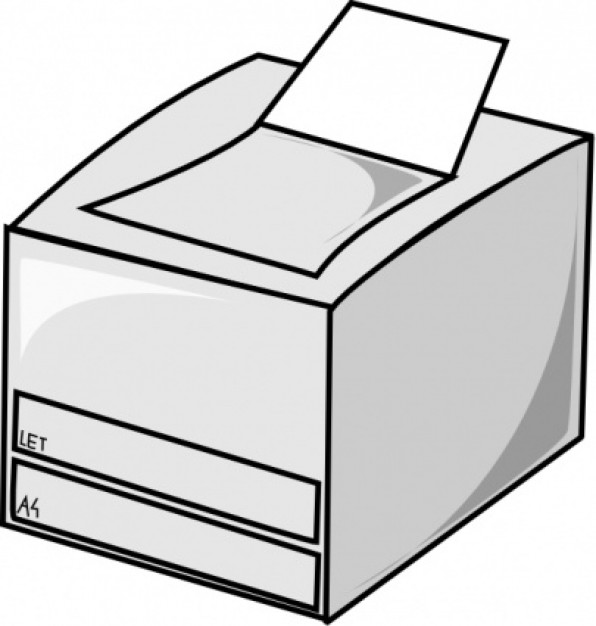 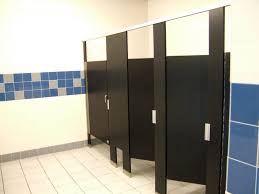 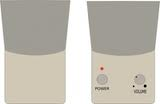 What Is A Graceful Transition?
A switch that totally hides the fact that the resource used to belong to someone else
Don’t allow the second user to access the resource until the first user is finished with it
No incomplete operations that finish after the transition
Ensure that each subsequent user finds the resource in “like new” condition
No traces of data or state left over from the first user
Partitionable Resources
Divided into disjoint pieces for multiple clients
Spatial multiplexing
Needs access control to ensure: 
Containment: you cannot access resources outside of your partition
Privacy: nobody else can access resources in your partition
Examples:
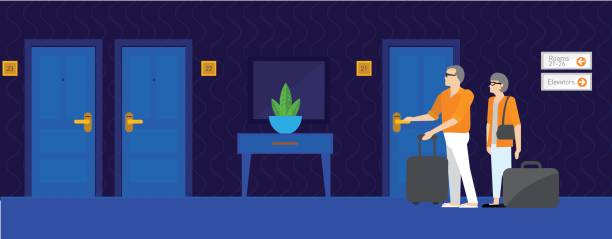 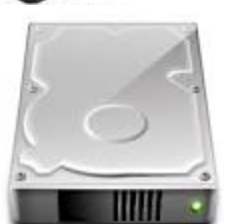 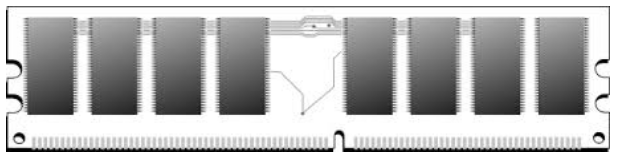 Do We Still Need Graceful Transitions?
Yes
Most partitionable resources aren’t permanently allocated
The piece of RAM you’re using now will belong to another process later
As long as it’s “yours,” no transition required
But sooner or later it’s likely to become someone else’s
Shareable Resources
Usable by multiple concurrent clients
Clients don’t “wait” for access to resource
Clients don’t “own” a particular subset of the resource
May involve (effectively) limitless resources 
Air in a room, shared by occupants 
Copy of the operating system, shared by processes
Do We Still Need Graceful Transitions?
Typically not
The shareable resource usually doesn’t change state
Or isn’t “reused”
We never have to clean up what doesn’t get dirty
Like an execute-only copy of the OS
Shareable resources are great!
When you can have them . . .
Tip:  Design your system to maximize sharable resources.
General OS Trends
They have grown larger and more sophisticated
Their role has fundamentally changed
From shepherding the use of the hardware
To shielding the applications from the hardware
To providing powerful application computing platform
To becoming a sophisticated “traffic cop”
They still sit between applications and hardware
Best understood through services they provide
Capabilities they add
Applications they enable
Problems they eliminate
Why?
Ultimately because it’s what users want
The OS must provide core services to applications
Applications have become more complex
More complex internal behavior
More complex interfaces
More interactions with other software
The OS needs to help with all that complexity
OS Convergence
There are a handful of widely used OSes
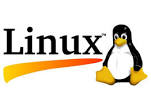 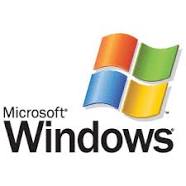 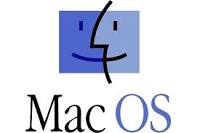 1991
1985
1984
And a few special purpose ones (e.g., real time and embedded system OSes)
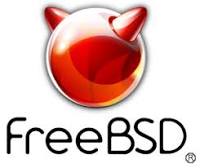 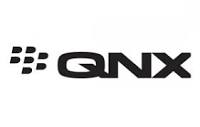 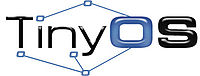 OSes in the same family are used for vastly different purposes
Challenging for the OS designer
Most OSes are based on pretty old models
Why Have OSes Converged?
They’re expensive to build and maintain
So it’s a hard business to get into and stay in
They only succeed if users choose them over other OS options
Which can’t happen unless you support all the apps the users want
Which requires other parties to do a lot of work
You need to have some clear advantage over present acceptable alternatives
Conclusion
Understanding operating systems is critical to understanding how computers work
Operating systems interact directly with the hardware
Operating systems provide services via abstractions
Operating systems are constrained by many non-technical factors